[Ж]
[З]
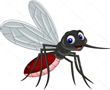 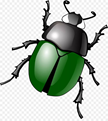 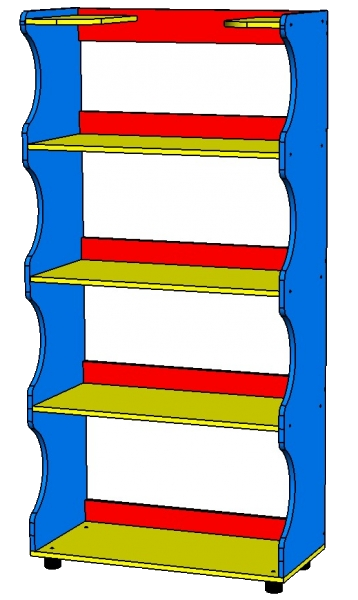 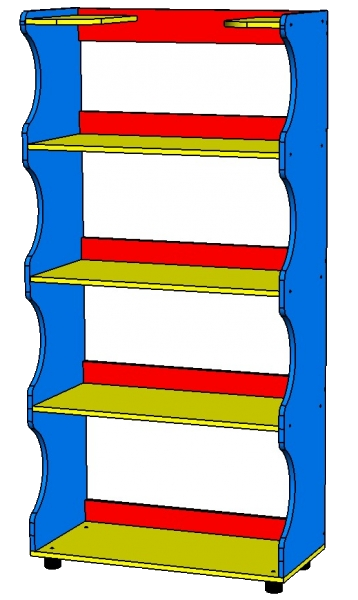 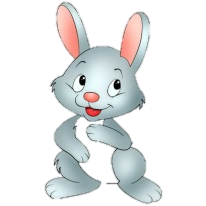 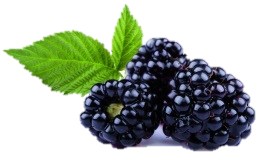 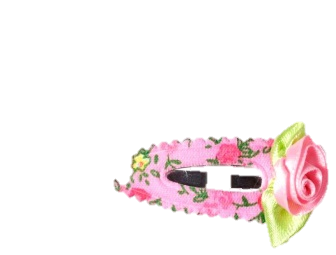 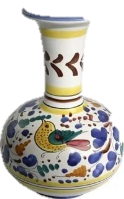 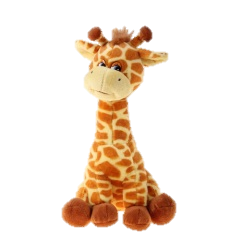 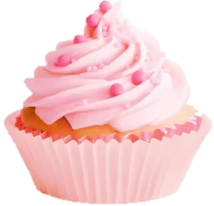 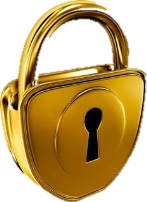 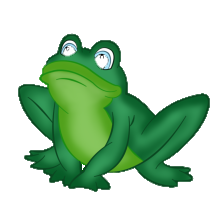 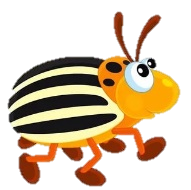 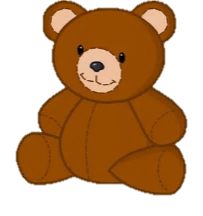 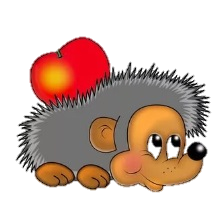 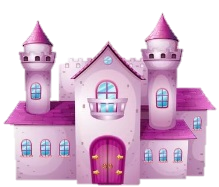 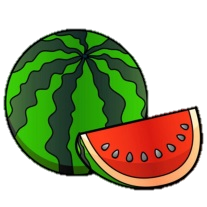 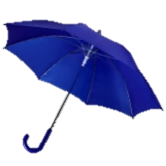